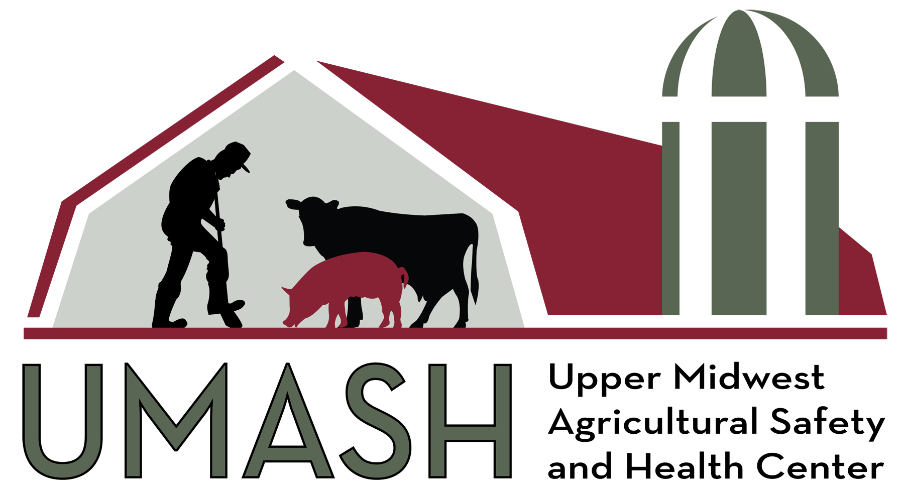 “Don’t Kiss the Calves”and other stories of diseases we can get on the farm
Jeff Bender DVM, MS DACVPM (Director)
Upper Midwest Agricultural Safety and Health Center
umash.umn.edu
[Speaker Notes: My name is Jeff Bender and I serve as the Director of the Upper Midwest Agricultural Safety and Health Center based at the Univ of Minnesota.]
Overview
What is UMASH?
Awareness of work risks
“Zoonotic” diseases – those diseases we can get from animals
Precautions
umash.umn.edu
Mission of NIOSH Ag Centers
To minimize burden of occupational disease and injury to agriculture workers and their families 
Research
Prevention
Education 
Communication
Upper Midwest Agricultural Safety and Health Center
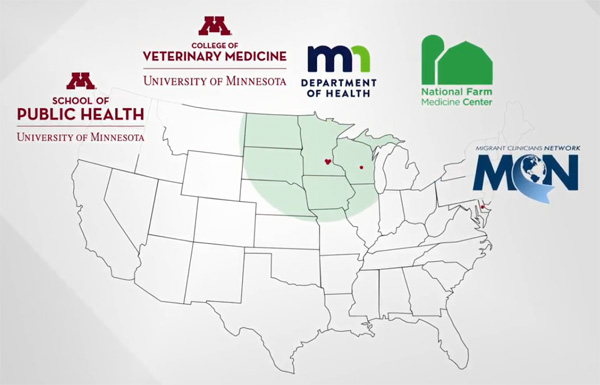 Funding from the National Institute for Occupational Safety and Health
umash.umn.edu
[Speaker Notes: UMASH is a collection of regional partners dedicated to improving safety and health to producers, their families, and their workers.]
The One Health Approach
Work Risks on a Dairy
umash.umn.edu
Recognize the Risks
umash.umn.edu
Most Commonly Reported Injuries/Fatalities Minnesota, 2017 - 2019
Ag Injury News - https://www.aginjurynews.org/
umash.umn.edu
[Speaker Notes: If you look at a review of the most commonly reported injuries and fatalities in Minnesota from 2017 to 2019…you will notice that 

Equipment related injuries such as PTO, augers, are common
Tractor related issues such as roll-overs
And the number of vehicle and farm equipment injuries and fatalities.

Remember these are high profile issues are linked to severe injuries or fatalities  as such (next slide)]
Injuries on Swine Operations Minnesota 2003-2011
Average 80 workers are seriously injured on Minnesota hog and pig farms
34% of these are due to swine-human interactions
These account for nearly 3 million dollars over this time period
Hillmer T, Bender J. unpublished
umash.umn.edu
Work Injury and Illness
umash.umn.edu
[Speaker Notes: These significant health (events such as deaths) are the “tip of the iceberg”…there are numerous injuries or “near misses” that are not reported or recorded.  Which is a reason we need to have an broad and inclusive approach to safety and health on Minnesota Farms]
What about Infectious Diseases?
umash.umn.edu
Zoonotic Diseases
umash.umn.edu
What is a Zoonotic Disease?
Diseases we get from animals…and sometimes we give some diseases to animals

Can you think of a recent example(s)?
umash.umn.edu
Outbreaks Associated with Animal Contact
In 2017, there were 59 outbreaks linked to animal contact 
1,518 illnesses
312 hospitalizations
3 deaths
Livestock (25 outbreaks) and Poultry (15) were the most common types of animals implicated
https://www.cdc.gov/acoss/annual-reports/index.html?deliveryName=USCDC_1164-DM35990
umash.umn.edu
Zoonotic Animal Agriculture Exposures Minnesota, 2012–2016
Those who live and/or work on farms with food production animals were 8 times more likely to be diagnosed with zoonotic enteric infections than those who do not live or work on a farm
147 vs. 18.5 per 10,000 for other Minnesotans
Klumb et. al. Epi and Infect 2020;148
umash.umn.edu
Common Enteric Zoonotic Pathogens
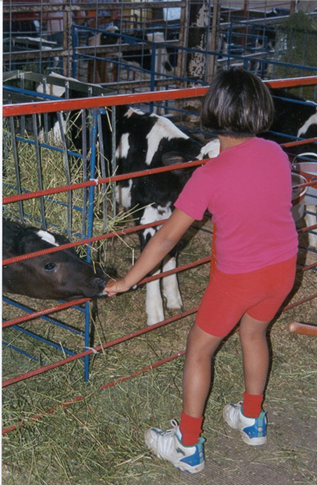 Salmonella
Campylobacter
Cryptosporidium parvum
E. coli O157:H7
umash.umn.edu
Estimated Illnesses, Hospitalizations and Deaths, United States
Scallan et al 2011
Outbreak of Salmonella Heidelberg in 15 States associated with dairy bull calves  
56 human cases
17 (35%) hospitalized
Illness and death among infected calves
Isolates were extremely multi-drug resistant (≥7 drug classes, including ceftriaxone - a key drug for treating complicated Salmonella infections in humans
MDR Infections Associated with Animal Contact, 2017
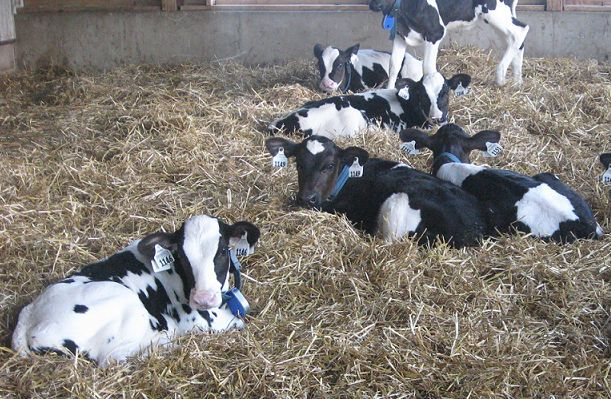 Dairy Herd Management, May 2018
CDC 2018
Health risks for the backyard flock owner?
Live poultry–associated salmonellosis outbreaks and # ill persons reportedUnited States, 1991–2014
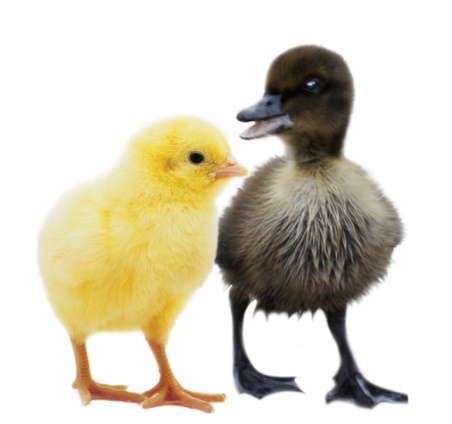 Salmonella infections associated with live poultry contact
Risky behaviors include:
49% (196/400) reported snuggling baby birds
13% (53/400) reported kissing baby birds
Children younger than 5, elderly or immunocompromised persons should not handle or touch chicks, ducklings or other live poultry 
Recommendations
http://www.cdc.gov/features/salmonellapoultry/
Tips to Stay Healthy around Backyard Poultry Flocks
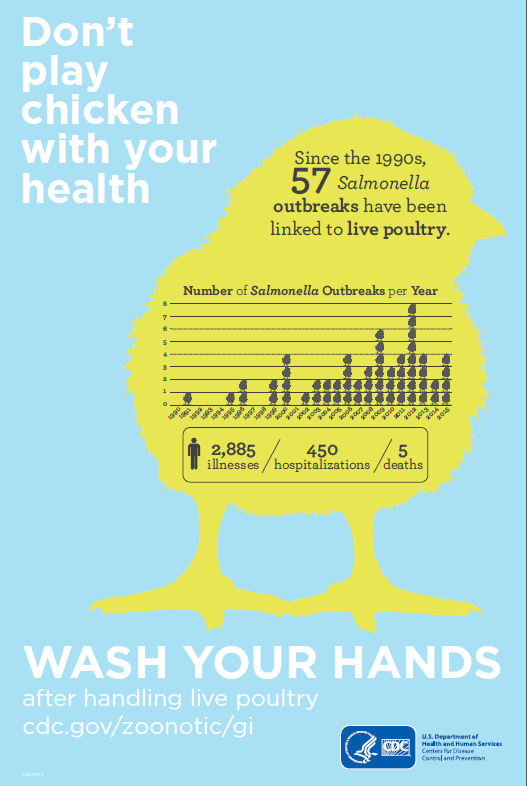 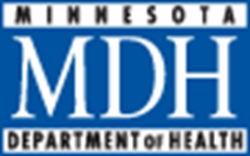 News ReleaseOctober 26, 2013
Outbreak at a Pumpkin Patch
Health officials investigate E. coli O157 infections at pumpkin patch petting zoo. Three Minnesota residents have become ill with confirmed E. coli O157:H7 infections after contact with cattle at the farm…
umash.umn.edu
The Problem with E. coli O157:H7
Causes diarrhea – especially bloody diarrhea 
Can be fatal cases in children (<5yrs) and the elderly
Leading cause of acute kidney failure in children (Hemolytic uremic syndrome)
umash.umn.edu
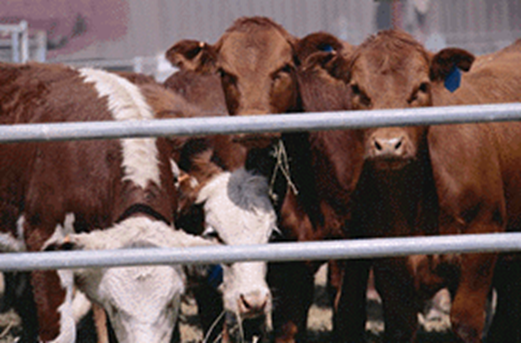 Cattle are the Reservoir
Studies of herd infection rates vary (in MN 17-50% of herds)

In a survey of manure samples from MN County fairs, E. coli O157 was isolated from 75% of fairs (Cho S. et. al. 2006) 

Shedding in healthy cattle vary 
higher rates reported in younger animals  (pre-weaned)
Shedding is intermittent
Higher rates during the summer months
Not an animal pathogen (no illness in sheep and cattle)
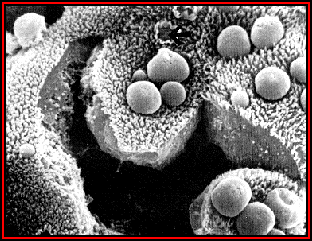 CryptosporidiosisCryptosporidium parvum
Small coccidian parasite (4.2 to 5.4 µm) 
Cattle are the primary reservoir
Causes significant disease in newborn calves
Nearly all cattle operations have evidence of Cryptosporidium infections
Newborn calves can excrete a lot! 
(106-107 oocysts/gm of feces)
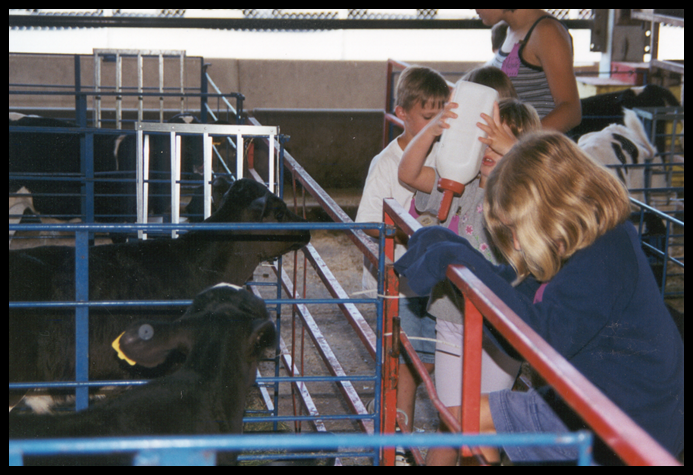 CampylobacteriosisCampylobacter spp.
Again, diarrhea - most common manifestation 
Low infectious dose
Highest incidence is in children < 1 year of age
Outbreaks are often associated with raw (unpasteurized) milk
Prevention/Protecting Family and workers
umash.umn.edu
Preventive Measures
Handwashing
Gloves
Dedicated coveralls and boots
A dedicated break area
Wash hands before eating or preparing food
umash.umn.edu
AgritourismProtecting Your Visitors
http://umash.umn.edu/agritourism/
umash.umn.edu
Importance of Handwashing
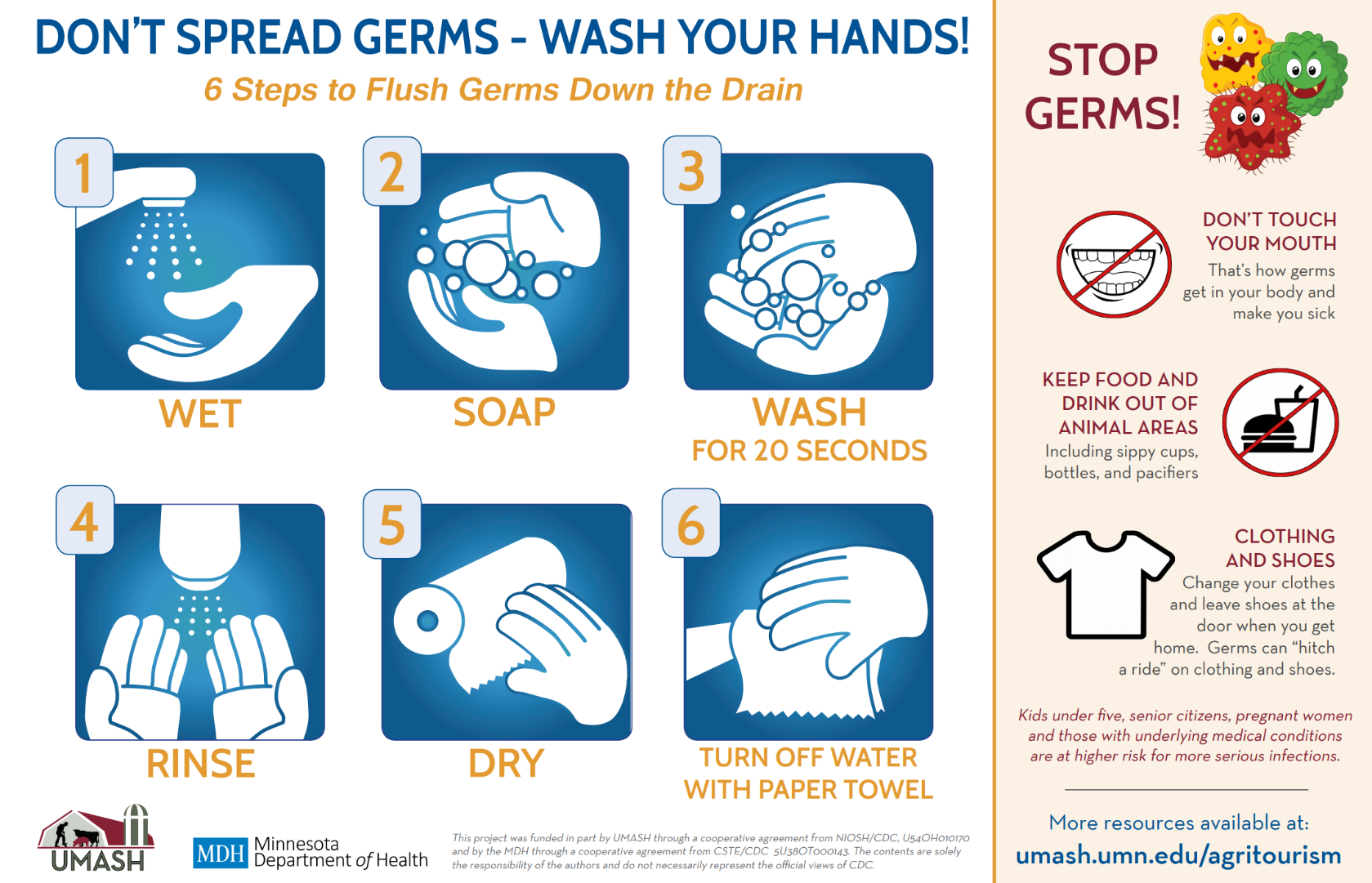 umash.umn.edu
Working with Calves
Practice good biosecurity
Clean equipment (buckets, bottles, nipples)
Have workers do calves first
Wash hands and change coveralls
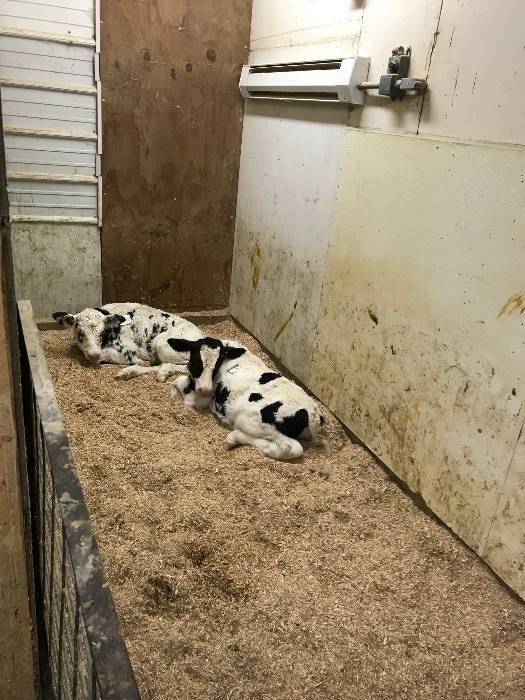 umash.umn.edu
Caution with Calves: Stopping the Spread of Zoonotic Diseases
https://www.youtube.com/watch?v=J99eNiHmYh8&t=18s
umash.umn.edu
Resources for “Working with Animals”
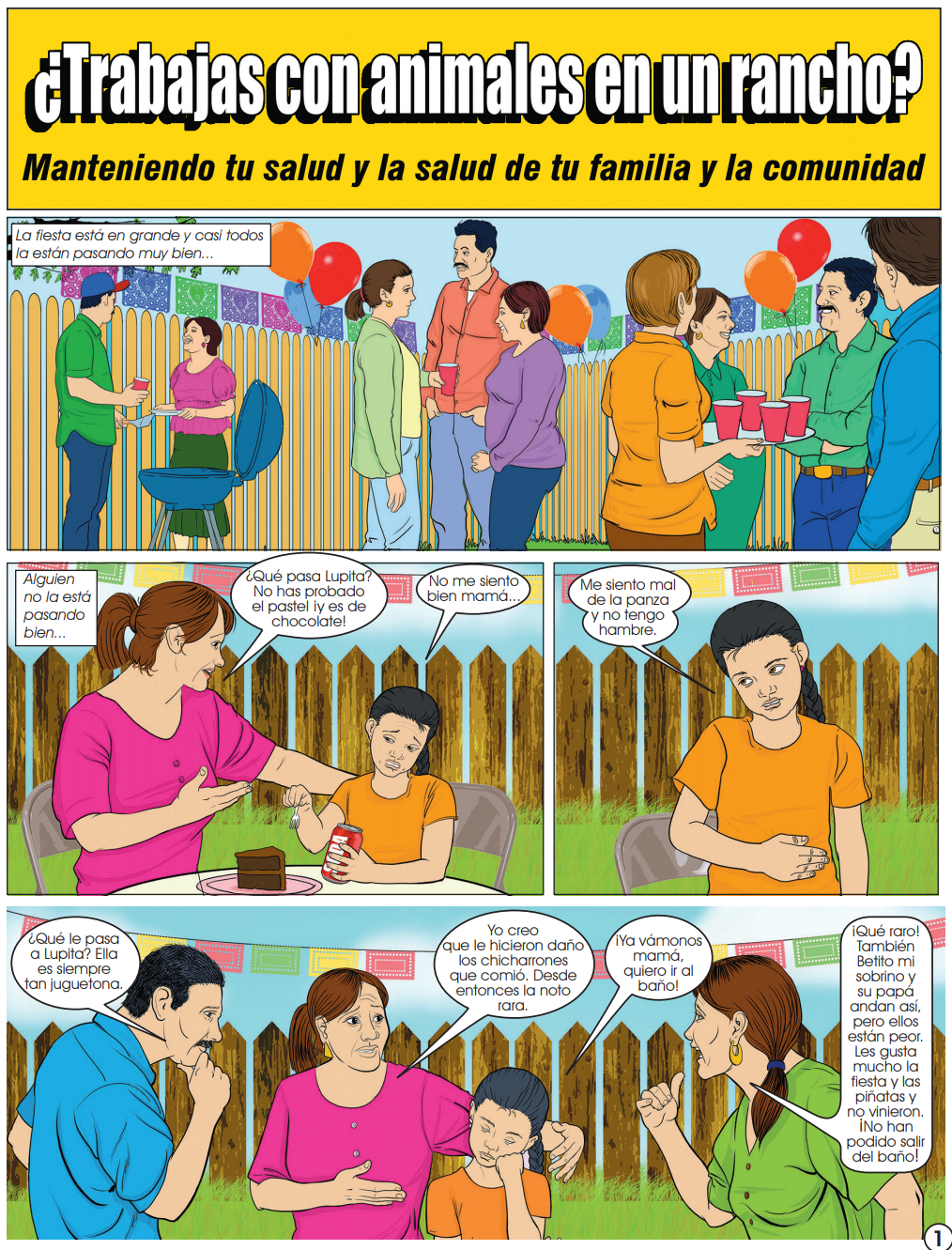 umash.umn.edu
People Can Give Flu to Pigs!Protecting People and Pigs
http://umash.umn.edu/biosecurity/
umash.umn.edu
In Summary - So what do you need to know
umash.umn.edu
Things to Consider
All workers should be aware of the risks and educated on how to prevent them
Encourage frequent handwashing
Consider who is on the farm?
Children?
Grandkids?
Folks with waning immune systems?
New workers who have not worked on farms
Visitors?
umash.umn.edu
Farm Safety Checklists
umash.umn.edu
Questions?
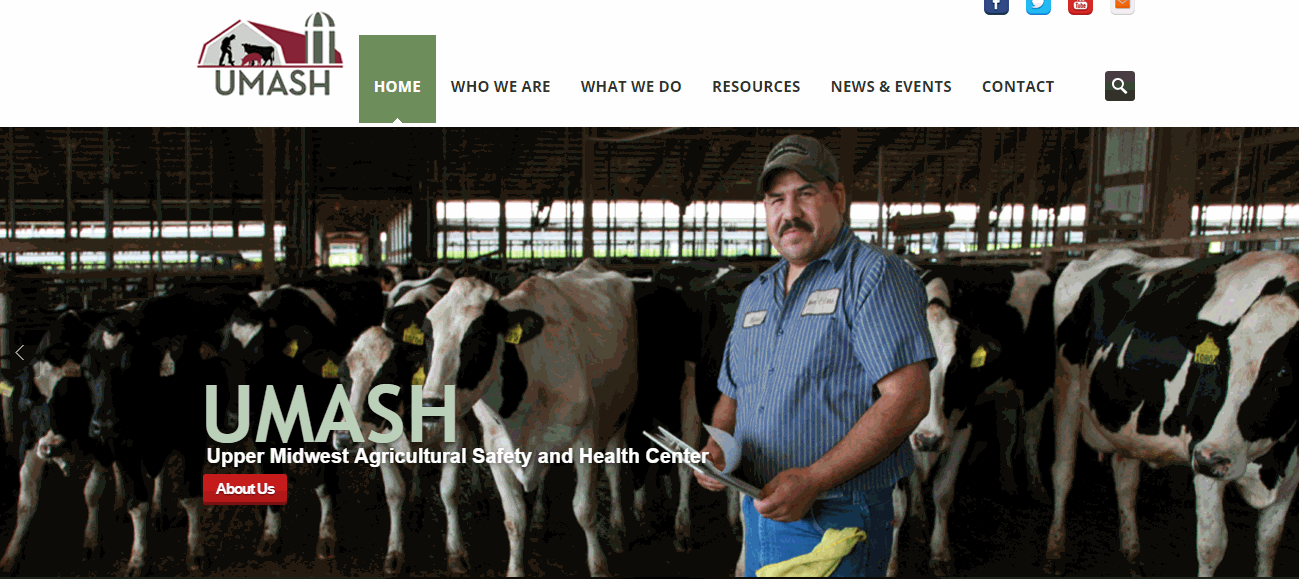 www.umash.umn.edu
Extras
umash.umn.edu
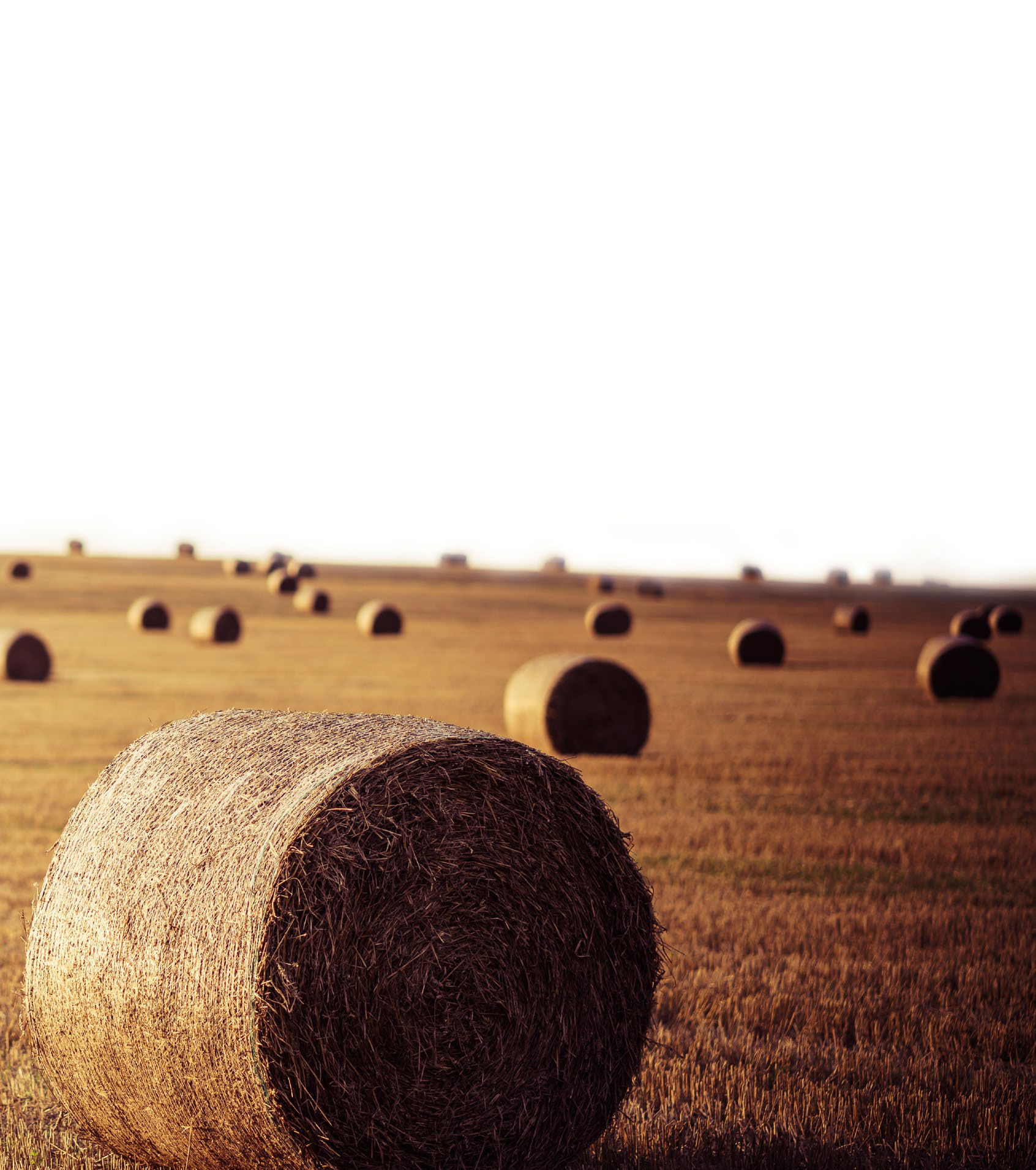 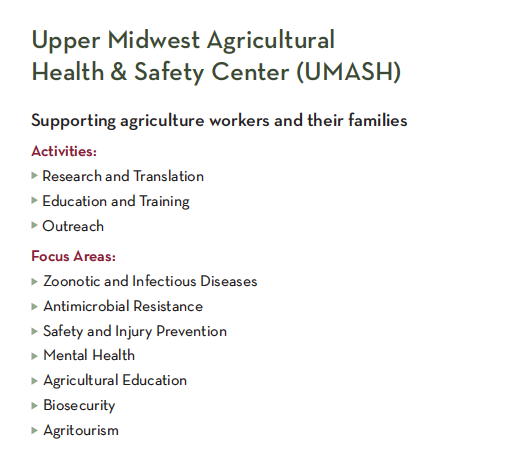 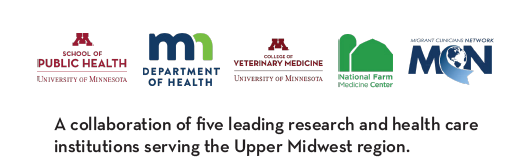 We’re UMASH
[Speaker Notes: I’ll give a little background on our center and the work we do. Upper Midwest Ag Safety and Health center is a collaboration of 5-leading research and outreach institutions. Two university of minnesota colleges: the school of veterinary medicine and the school of public health, which is where I am based. Also, the minnesota department of health, where much of their expertise has been in zoonotic dieases, the national farm medicine center, in Marshfield WE, and the migrant clinicians network, which helps our focus on the farm worker population. What we actually do falls into a few buckets: Research, education, and outreach. Give examples of each. 
Finally, our focus areas help to understand our expertise. Much of our research focus is on animal agriculture, as you can see by zoonotic diseases, AMR, and biosecurity, but we try to be as plugged into the upper midwest agricultural community as possible. So we create materials and do activities that benefit the workforce, through focus areas like injury prevention, mental health, ag education, and agritourism. 
We are one of 11 centers around the country funded by the CDC to work to improve the safety and health of farmers.]
UMASH Projects
Research projects
Emerging Issues projects/programs
Outreach
umash.umn.edu
Examples of Current and Previous Projects
Protecting immigrant dairy workers
Worker Injury Surveillance using Company Records
Zoonotic diseases of Veterinarians
Airborne transmission of viruses
Volunteer Fire Fighters Training in Ag Health and Safety
Enteric disease surveillance of agricultural workers
http://umash.umn.edu/spotlight-turning-the-page-research-briefs-from-2011-2016/
umash.umn.edu
New Research Projects
Identifying individual and contextual determinants underpinning farmers help-seeking behaviors and their role in shaping mental health outcomes Marshfield Clinic Research Institute Project lead: Becot, Florence 
The influence of on-farm exposures and biosecurity practices on the skin and nasal microbiomes of U.S. swine workers University of Minnesota Project lead: Noyes, Noelle Factors
umash.umn.edu
New Research Proposals
Influencing Transmission of Airborne Viruses and Bacteria in Animal Agriculture University of Minnesota Project lead: Raynor, Peter C
Rural Firefighter Delivering Ag safety and Health (RFDASH) - Next Steps Marshfield Clinic Research Institute Project Lead: Bendixsen, Casper G.
umash.umn.edu
Emerging Issues
Worked with our evaluation team to set up a mechanism to:
Identify 
Review
Select

Timely emerging issues
umash.umn.edu
Identified Topics
Women in agriculture
Hazards with manure
Mental Health
Immigrant workers
Farmers and aging in place
umash.umn.edu
Mental Health Challenges for Farmers
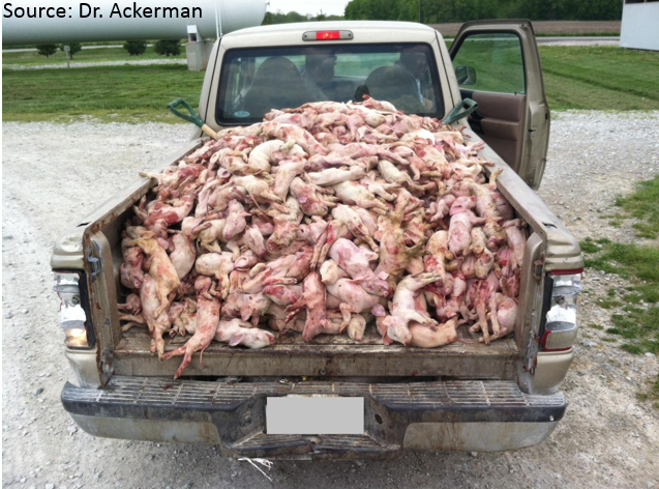 Impact of Porcine Epidemic Diarrhea Virus (PEDv) – 2013


Highly Pathogenic Avian Influenza Virus - 2015
1 daily loss of pigs from PEDv
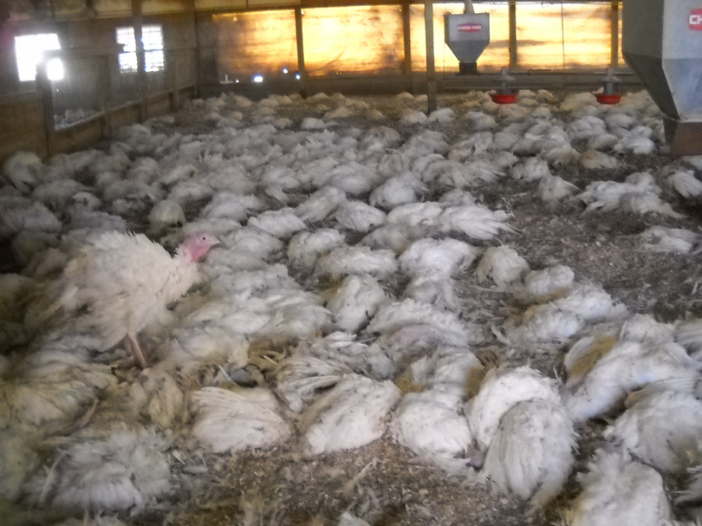 Partnership Grants
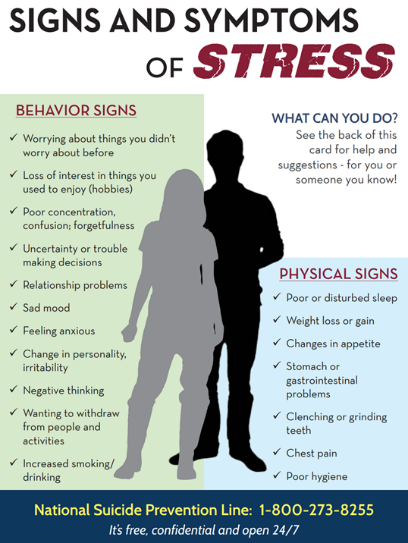 Cultivating Resiliency for Women in Agriculture
Extension
MN Ag Women
Stress and Mental Health Conversations with Gear Up for Ag Health and Safety
Ag Health and Safety Alliance
Using Stories and Education to Build Resilient Agricultural Communities
MN NAMI
umash.umn.edu
Regional Community Forum
umash.umn.edu
Creating a Responsive Team
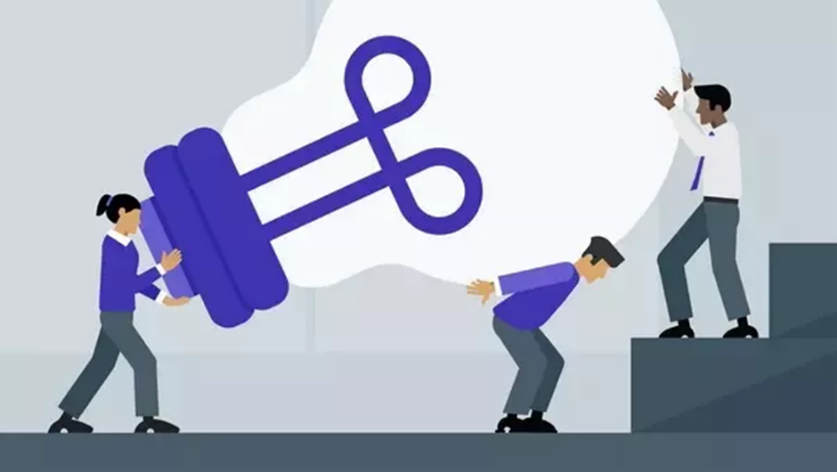 Educators
Community leaders
Extension
Health care providers
Veterinarians
Nutritionists
Industrial hygienist
Others?
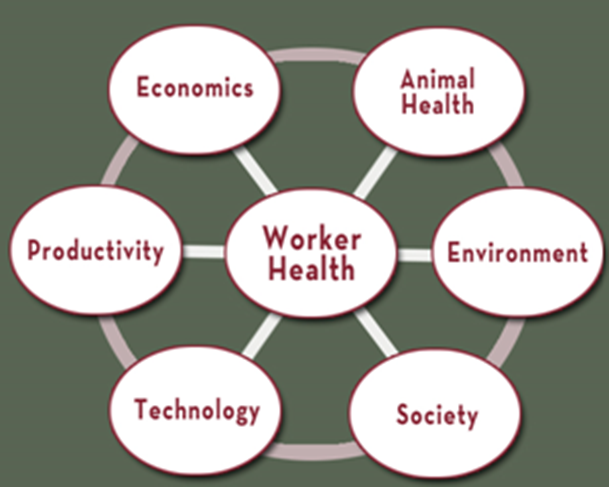 umash.umn.edu
[Speaker Notes: We are dedicated to developing a team to address the variety or problems affecting producers.  These include:
Educators?
Community leaders?
Extension?
Health care providers?
Veterinarians?
Nutritionists?
Industrial hygienist?
Others]
Outreach Team Projects
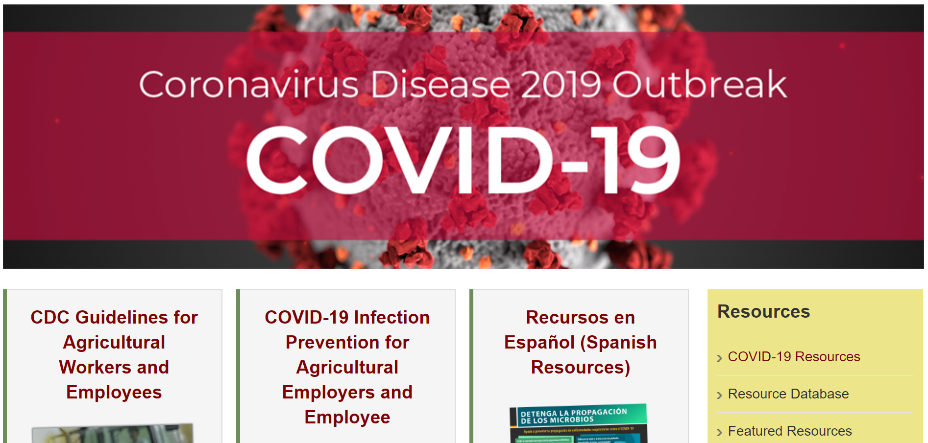 COVID-19 Preparations
Stress and Mental Health
Volunteer Fire Department Training
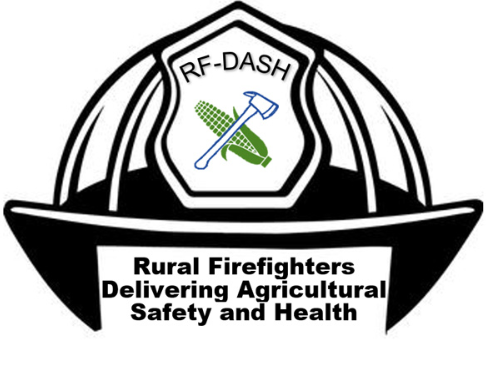 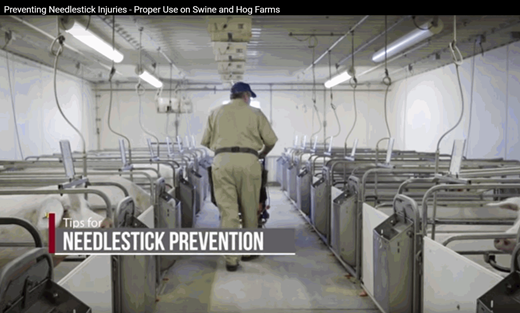 umash.umn.edu
[Speaker Notes: We have a number of other projects reflecting some of these evolving needs in our rural and agricultural communities.  

These include work and support for 

Stress and Mental Health
Engaging our Volunteer Fire Department Training – training them to be able to respond to farm emergencies
Animal Handling Education
Transmission of airborne viruses
Aging in rural communities]
Questions?
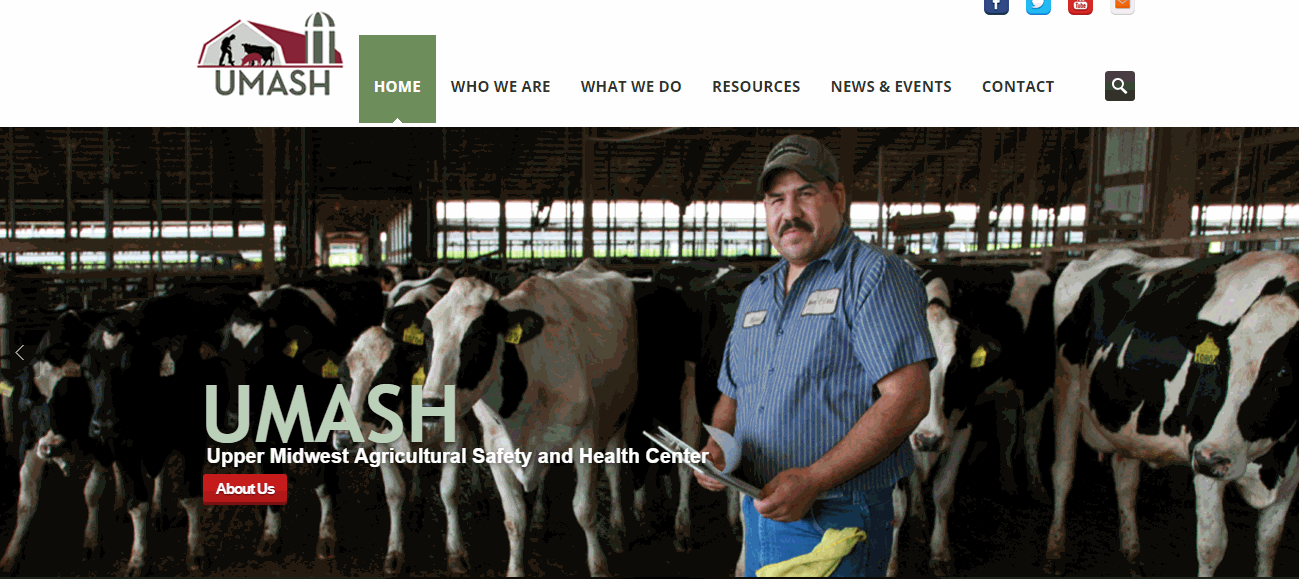 www.umash.umn.edu